ZVÍŘECÍ NEJ
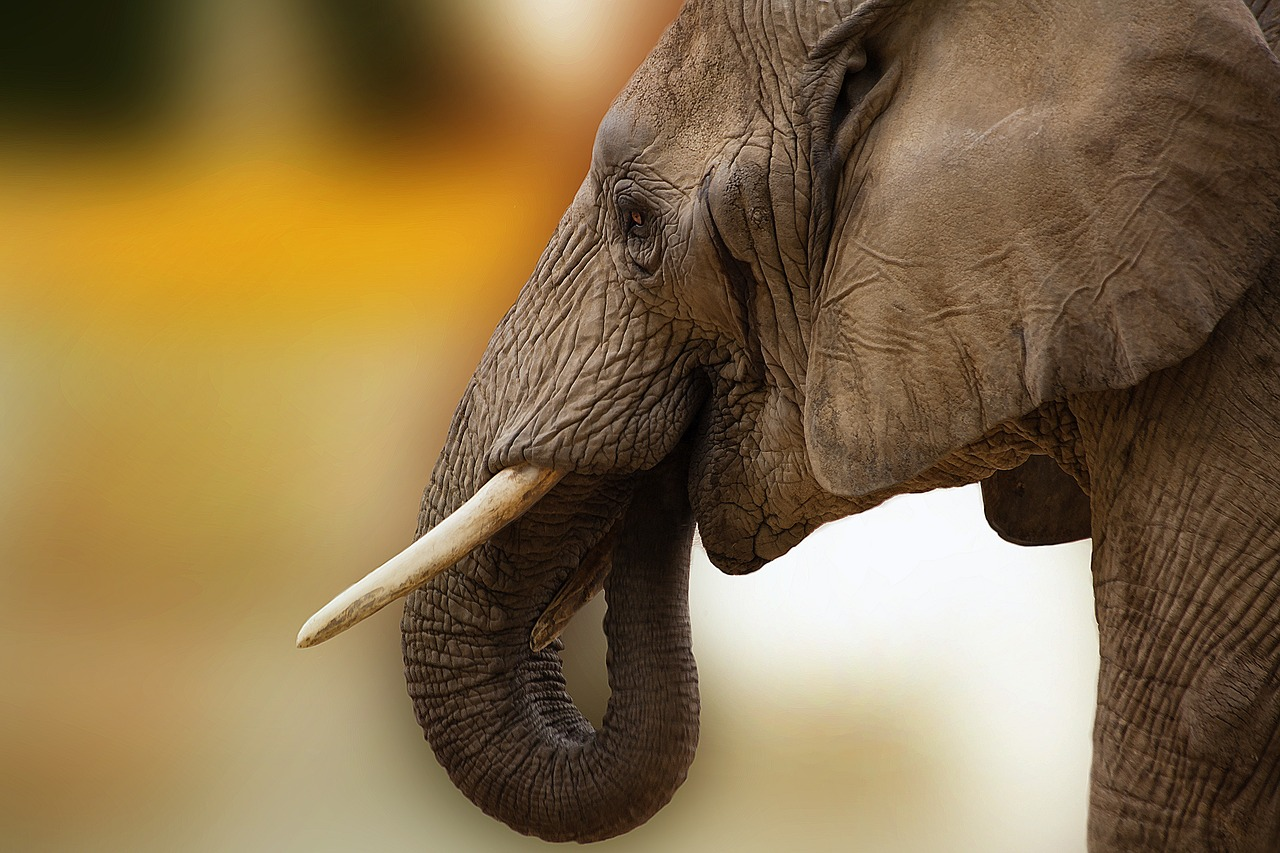 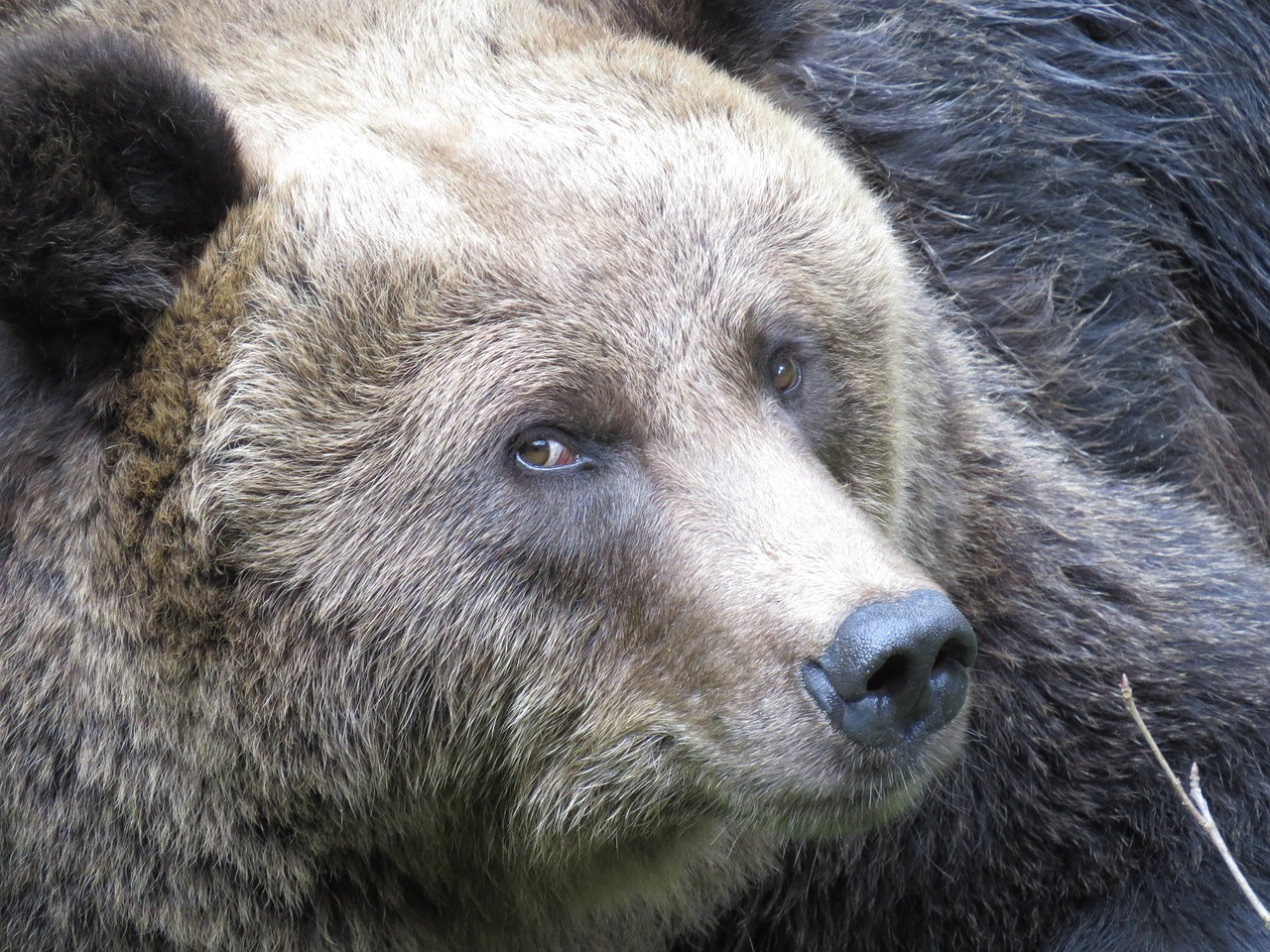 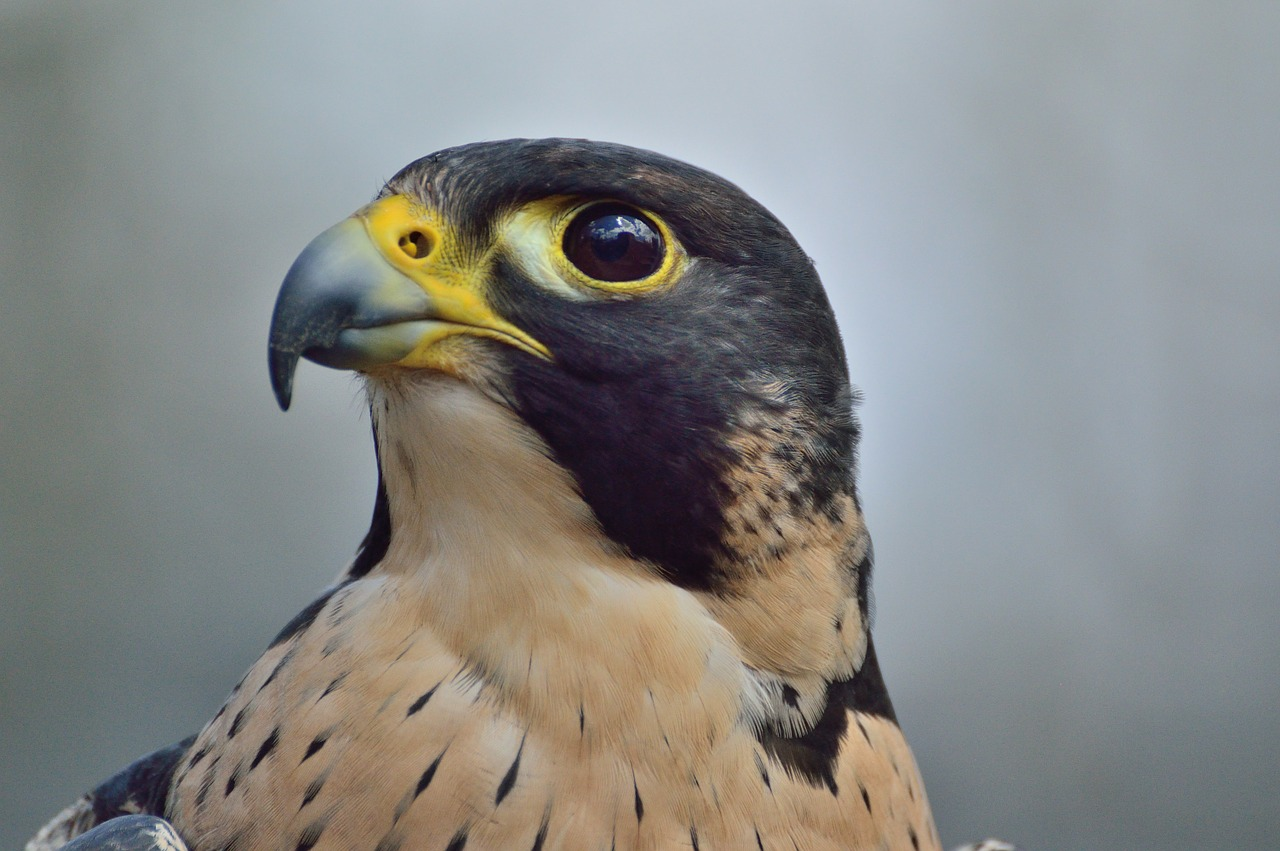 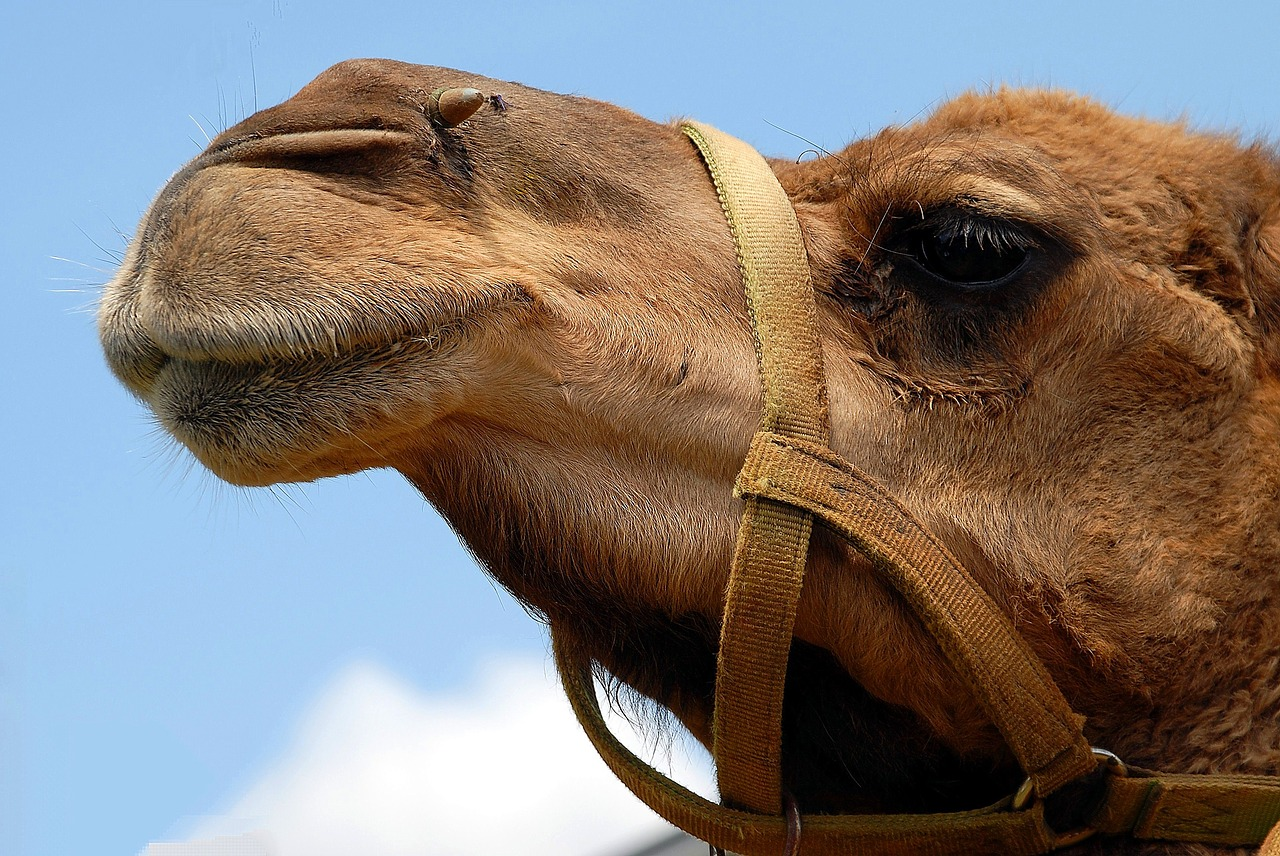 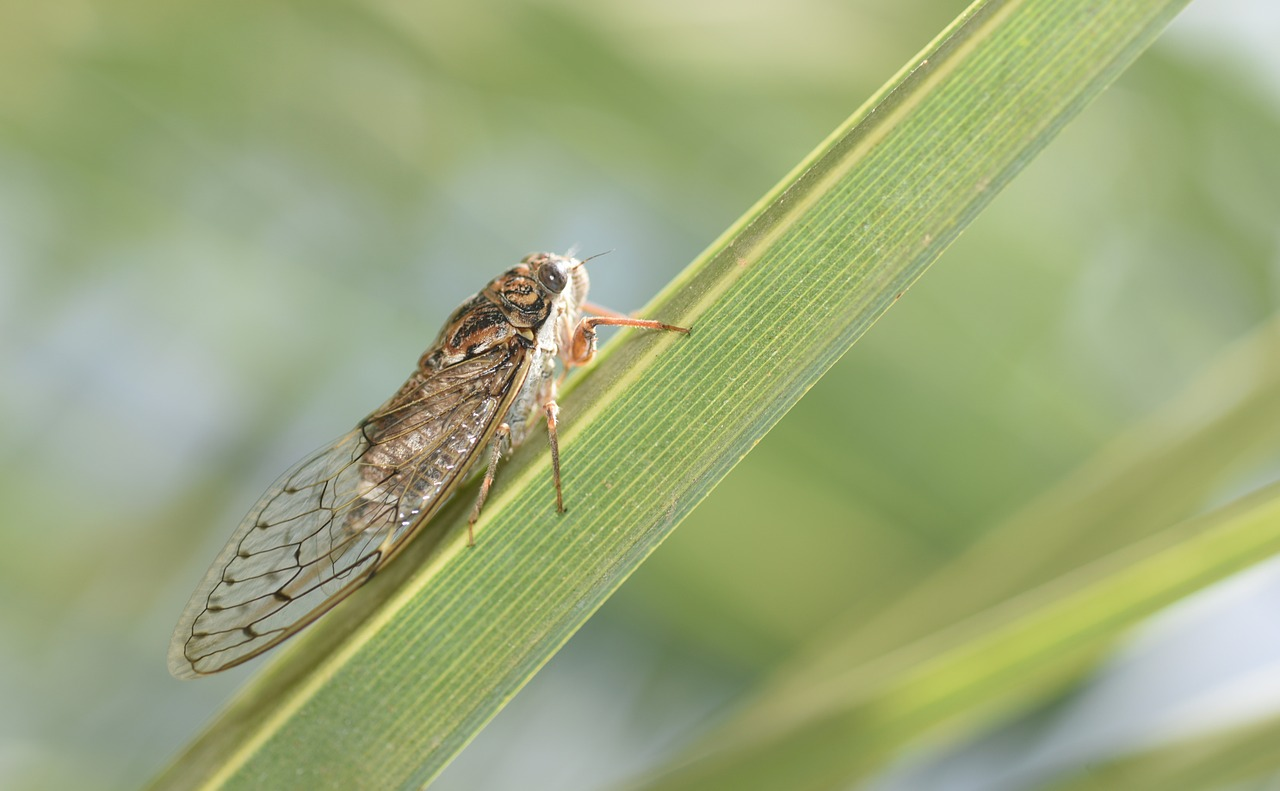 13.Ledna 2021
1. Živočich s největšíma očima je:
Outloň jávský
Tamarín císařský
Tuleň grónský
Chobotnice velká
2. Nejhlučnější hmyz je:
Mšice broskvoňová
Toulice kopřivová
Červec bukový
Cikáda
3. Samec, který vydrží nejdéle bez vody je:
Brouk potemník
Velbloud jednohrbý
Vodní žába
Štíři
4. Nejvyšší živočich je:
Žirafa masajská
Pštros dvouprstý
Albatros stěhovavý
Kondor andský
5. Suchozemský savec s nejdelším jazykem je:
Žirafa masajská
Mravenečník velký
Chameleon jemenský
6. Nejdelší had je:
Kobra královská
Anakonda velká
Chřestýš diamantový
Krajta mřížkovaná
7. Živočich s nejdelším zobákem je:
Platalea
Tukan obrovský
Pelikán australský
Picozapato
8. Nejmenší pták je:
Kolibřík kubánský
Kulíšek nejmenší
Tyránek krátkoocasý
Králíček obecný
Bonusová otázka
Konec kvízu
Odpovědi
Odpovědi
D
D
B
A
B
D
C
Bonus - A